Statistical Methods for Tourism II
IBM SPSS Statistics
29/02/2024
29/02/2024
SPSS-Lecture 1
1
Download SPSS (vs.29) on your computer/laptop, use the university license


License: ee101730993a20e687f6
Download web 
Windows [https://www.statisticsfordataanalysis.com/download-v-29-win ] 
Mac and Linux [https://www.statisticsfordataanalysis.com/download-v-29-mac]
SPSS-Lecture 1
2
Virtual Lab


If you can’t install SPSS on your laptop/computer, you can use the virtual LAB of the course “Statistical methods for tourism II”.
First of all, you need to enrol to the virtual LAB. Here you can find the link to enrol to the virtual LAB
https://libaas.unimib.it/PubLab/register/1ae8da25acd9d20d3549

Here, you can find a guide to start to use the virtual LAB of the course. Unfortunately, it is in Italian language! If you need assistance, please contact me by email!
SPSS stands for Statistical Package for the Social Sciences

SPSS was made to be easier to use then other statistical software like S-Plus, R, or SAS.
SPSS-Lecture 1
4
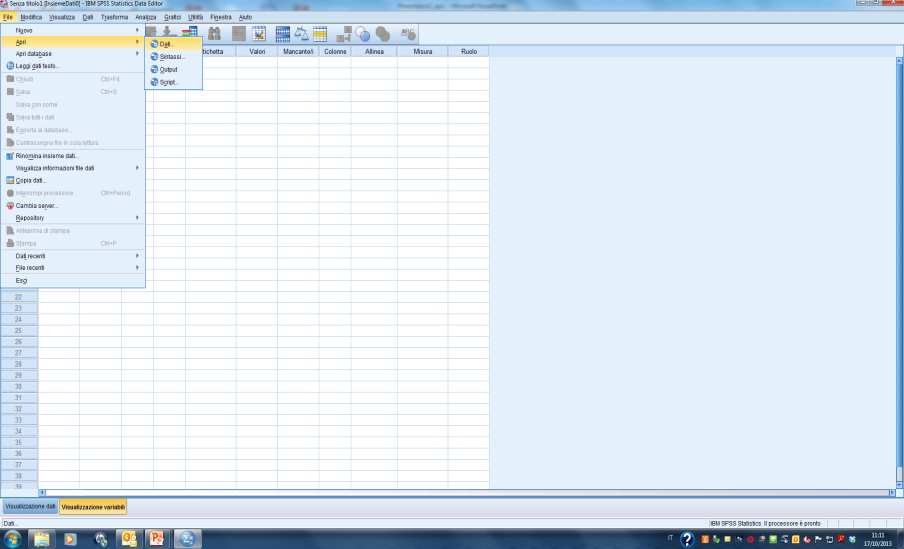 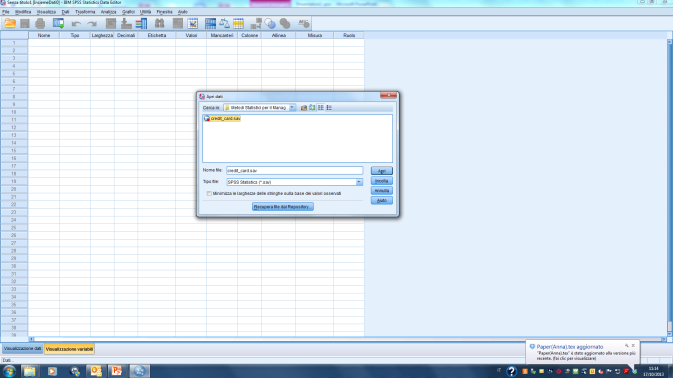 SPSS-Lecture 1
5
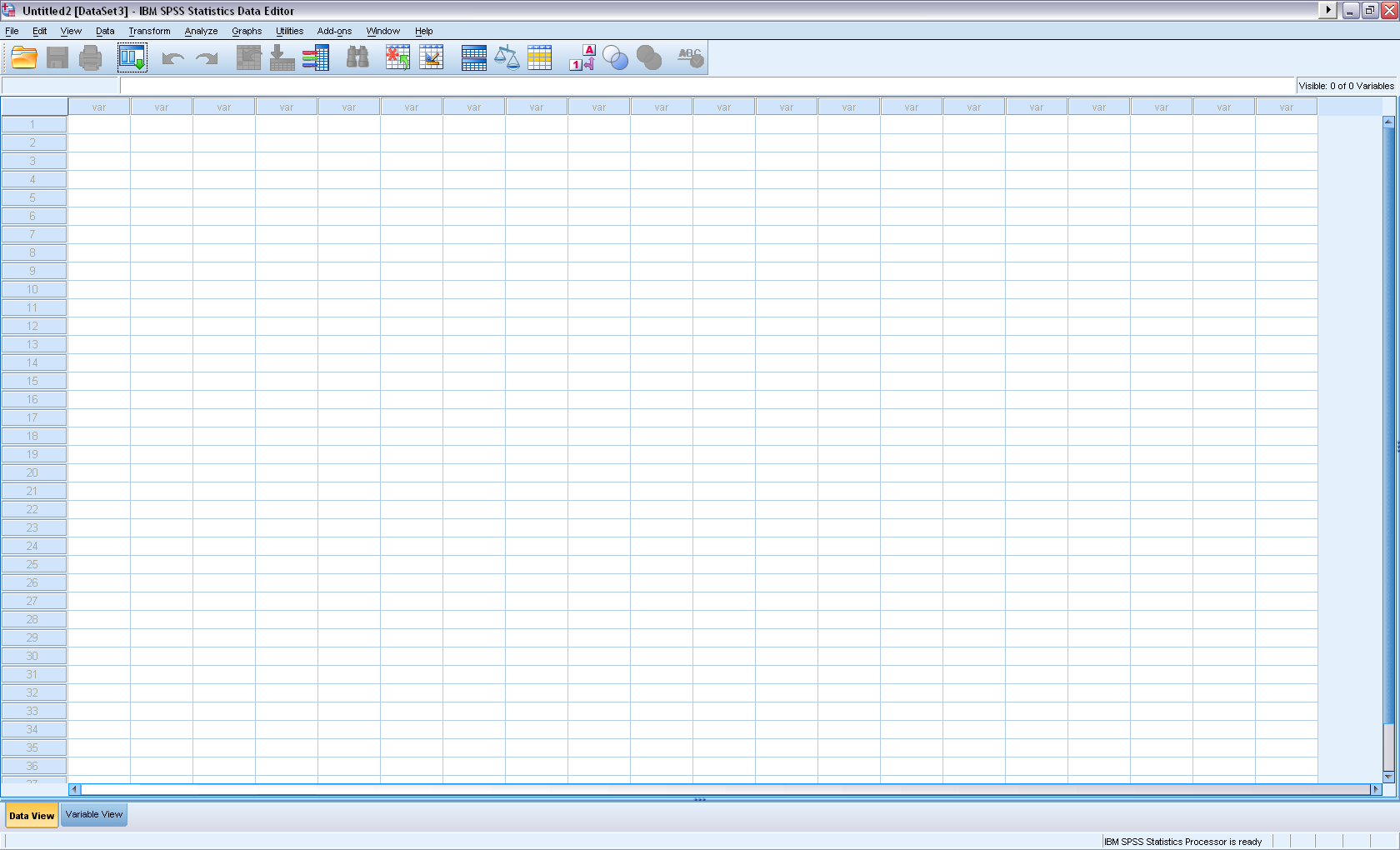 Columns: variables
Rows: cases
Under Data View
SPSS-Lecture 1
6
Basic Information

Above the data cells, you will find the toolbar (1)  and the menu bar (2).  Each provides the functions you will need to open/save data, perform transformations, and conduct your statistical operations.

Toolbar:
The toolbar contains icons to facilitate easy point and click operations.  Because these can be customized, they may vary slightly between systems.  Below is a description of the main icons:
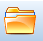 Open files		Undo last operation	
Save data		Redo last operation
Print file		Insert case
Find data		Insert variable
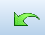 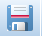 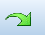 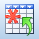 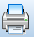 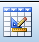 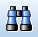 (1)
(2)
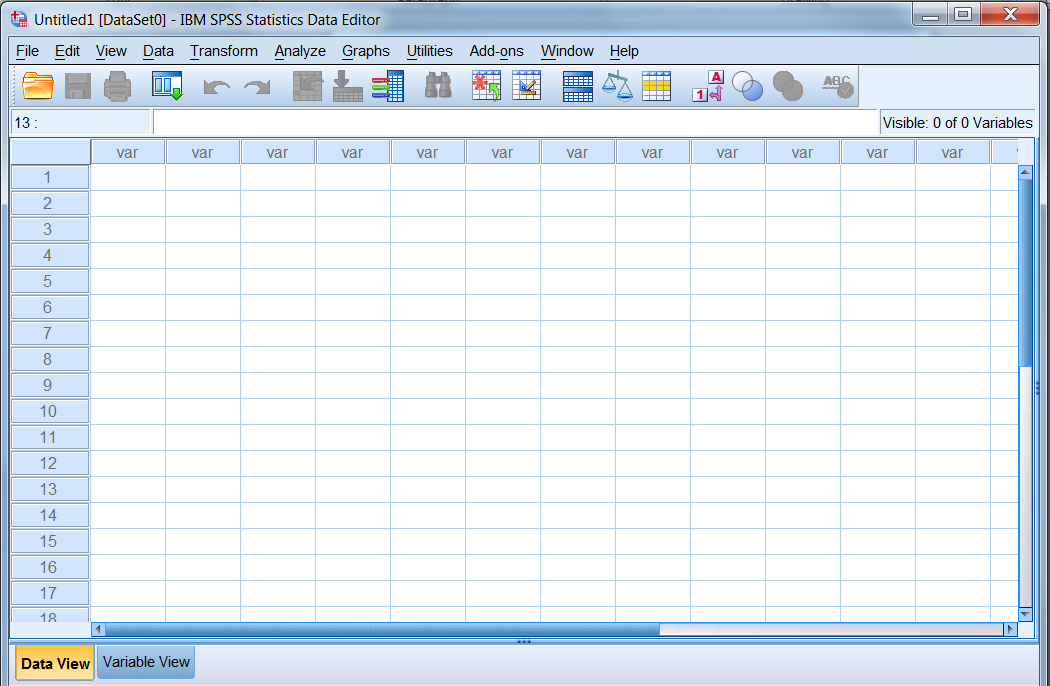 SPSS-Lecture 1
7
Basic Information

Menu Bar:
The menu bar provides a series of “drop down” commands to perform most essential SPSS functions.  By clicking on a menu command, a further series of menu options will appear.  Many of these submenu commands will be discussed in further detail in this manual.

File: These are the basic file management operations.
              e.g. opening, saving,  and printing files
Edit: This allows you to perform editing functions on the current data set.
              e.g. cut, copy, clear, undo changes and redo changes
View: Allows you to change the current view of data, as well as toolbar options.
              e.g. grid lines, value labels
Data: These functions deal with the configuration, defining, and management of data.
              e.g. insert variables/cases, sort data, merge files
Transform: This allows you to transform the data set you’ve entered.
              e.g. calculating new variables, recoding, missing values
Analyze: Includes the main data analysis functions.
              e.g. descriptive statistics, t-Tests, ANOVA, correlation, data reduction
Windows: Allows you to alter the appearance, format, position of the SPSS windows.
SPSS-Lecture 1
8
Data set viaggi.sav
 

This data file consists of 3233 respondents of the survey “Viaggi e vacanze “ ISTAT 2016. 
The headings at the top of this file refer to the variables

IDNO= Identity number
Gender	= Gender of respondent
Age4= Age (4 categories)
MarStat= Marital status
Educ4= Education attainment (4 categories) 
Duration= Duration of last holiday
Motivation=Motivation of the holiday
Exp_Tot=Total Expenses of the last holiday
Exp_Day=Mean of the Daily Expenses	
Spesa_incl=Total expenses (categories)
SPSS-Lecture 1
9
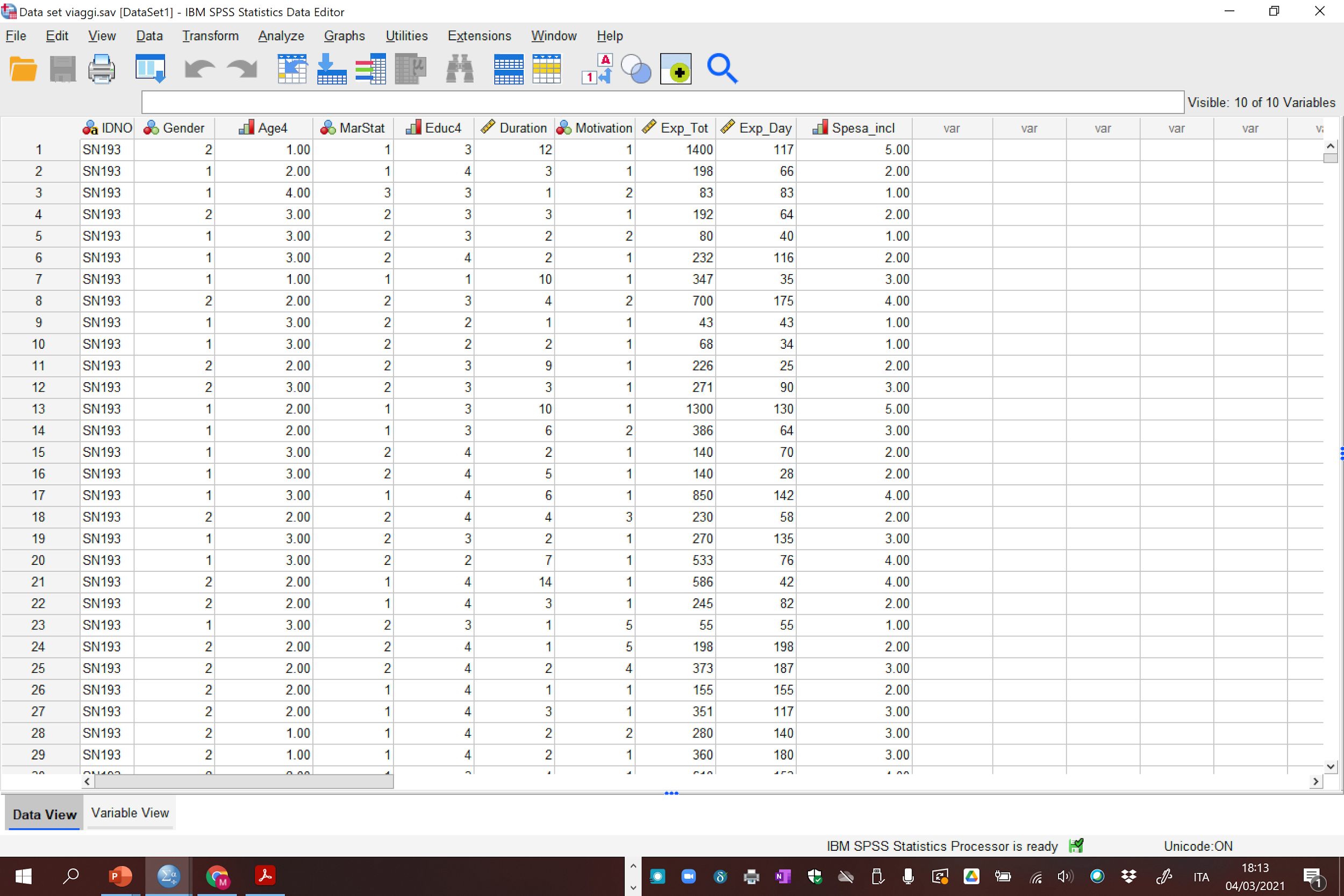 Data
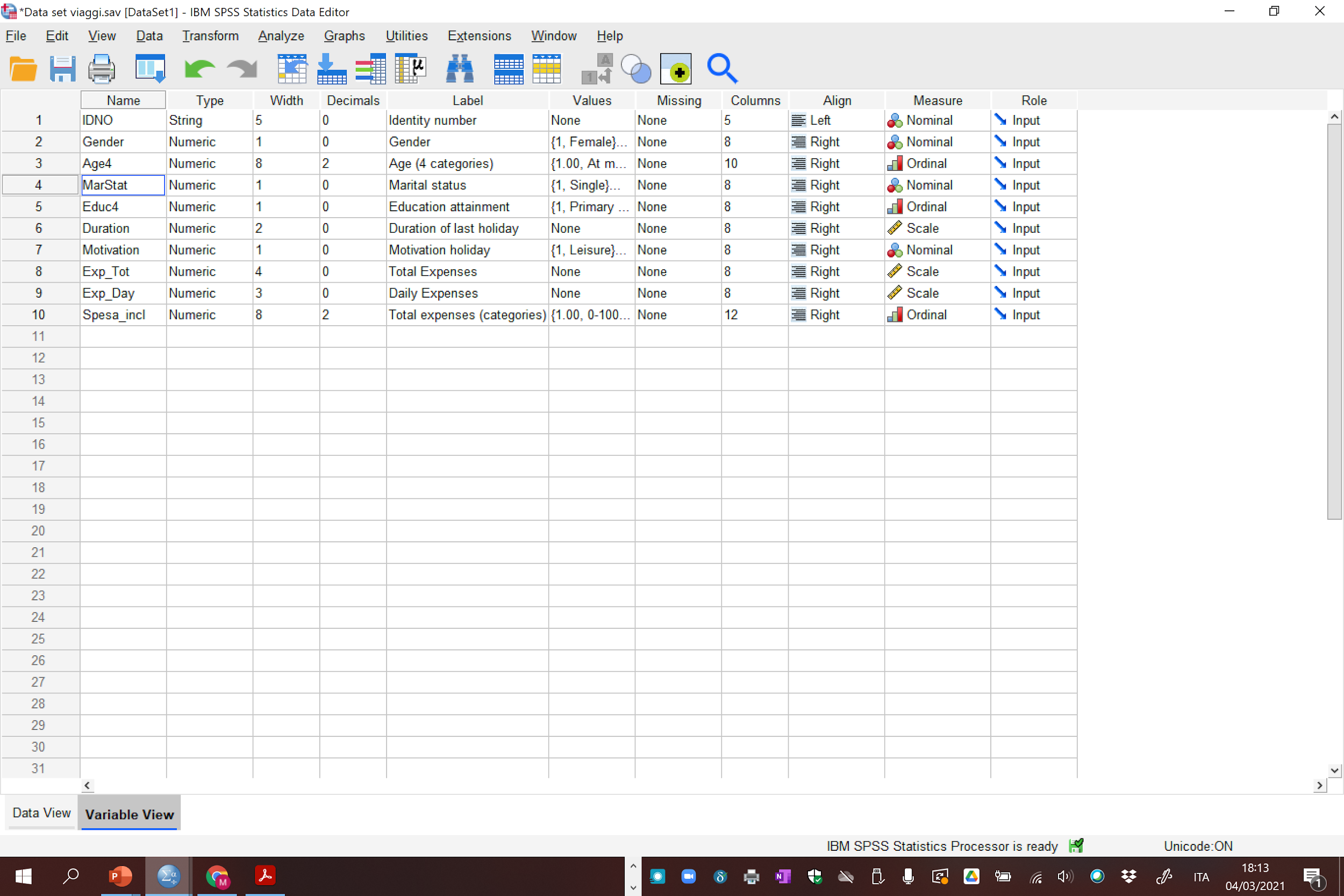 Variables
SPSS-Lecture 1
10
Descriptive Statistics
Describing data with tables and graphs
     (quantitative or categorical variables)

Numerical descriptions of center, variability, position (quantitative variables)
SPSS-Lecture 1
11
Tables and Graphs
Frequency distribution: Lists possible values of variable and number of times each occurs
SPSS-Lecture 1
12
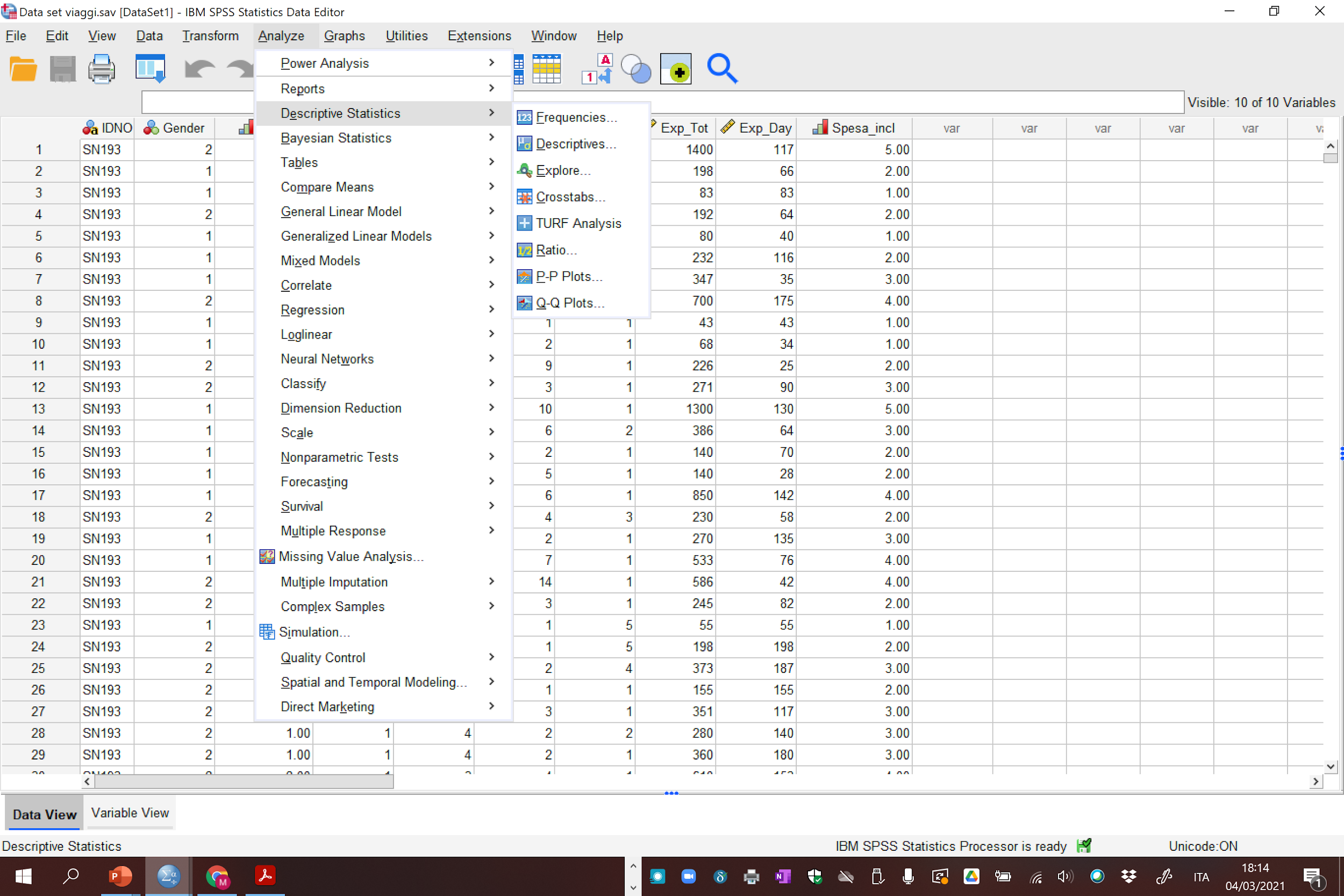 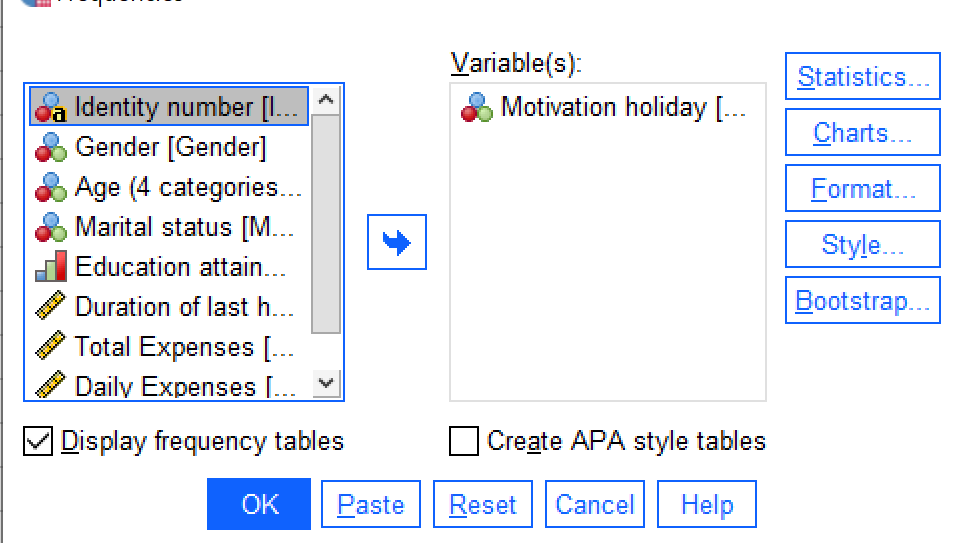 SPSS-Lecture 1
13
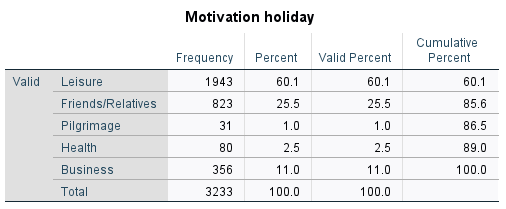 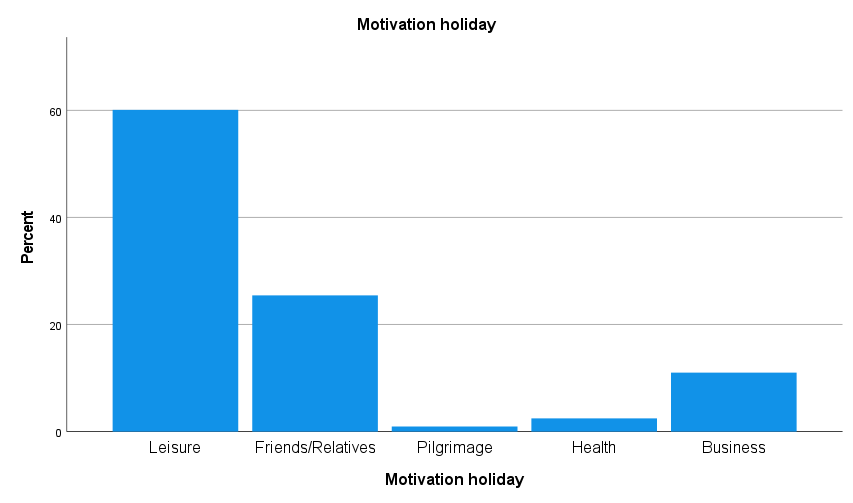 Descriptive statistics
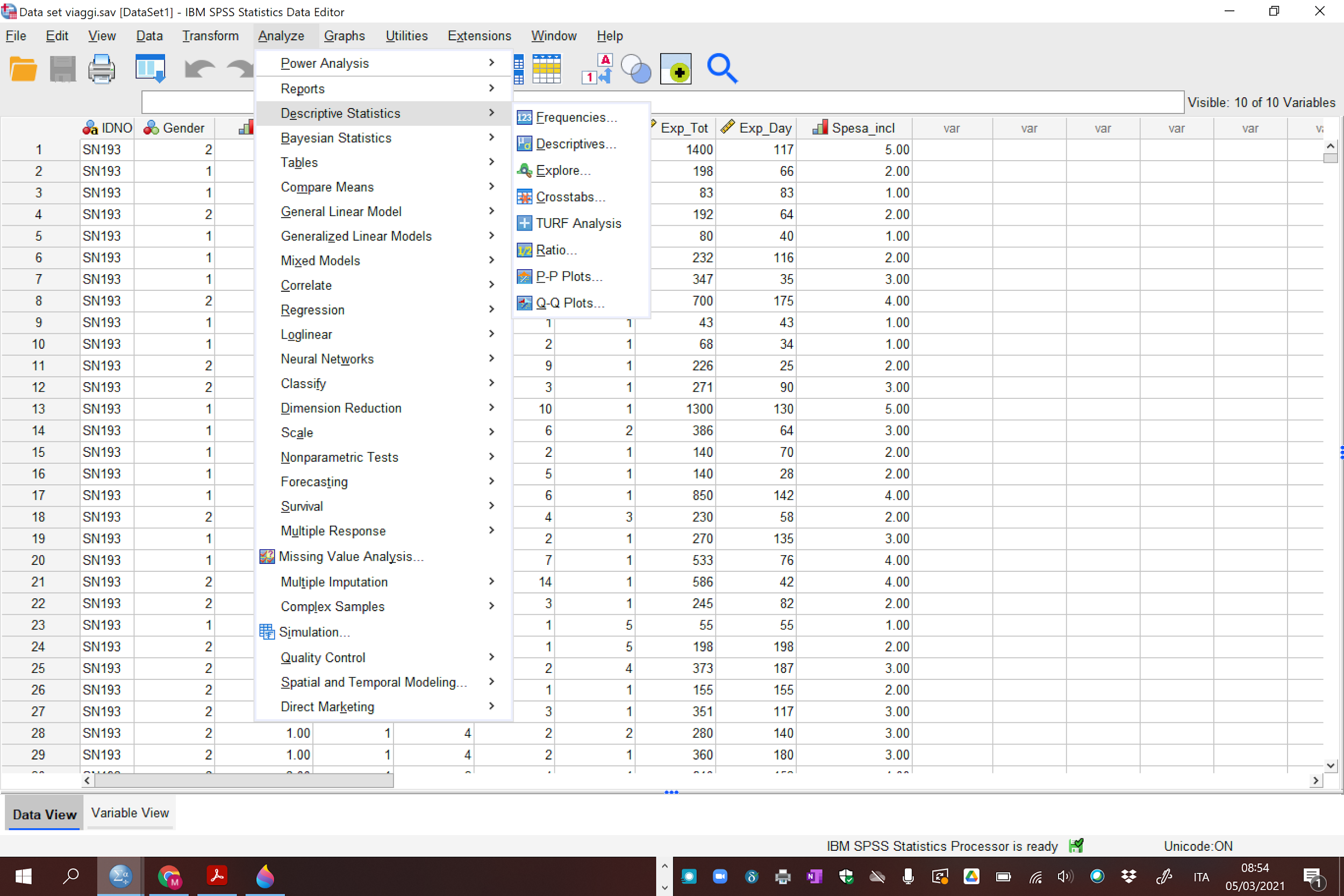 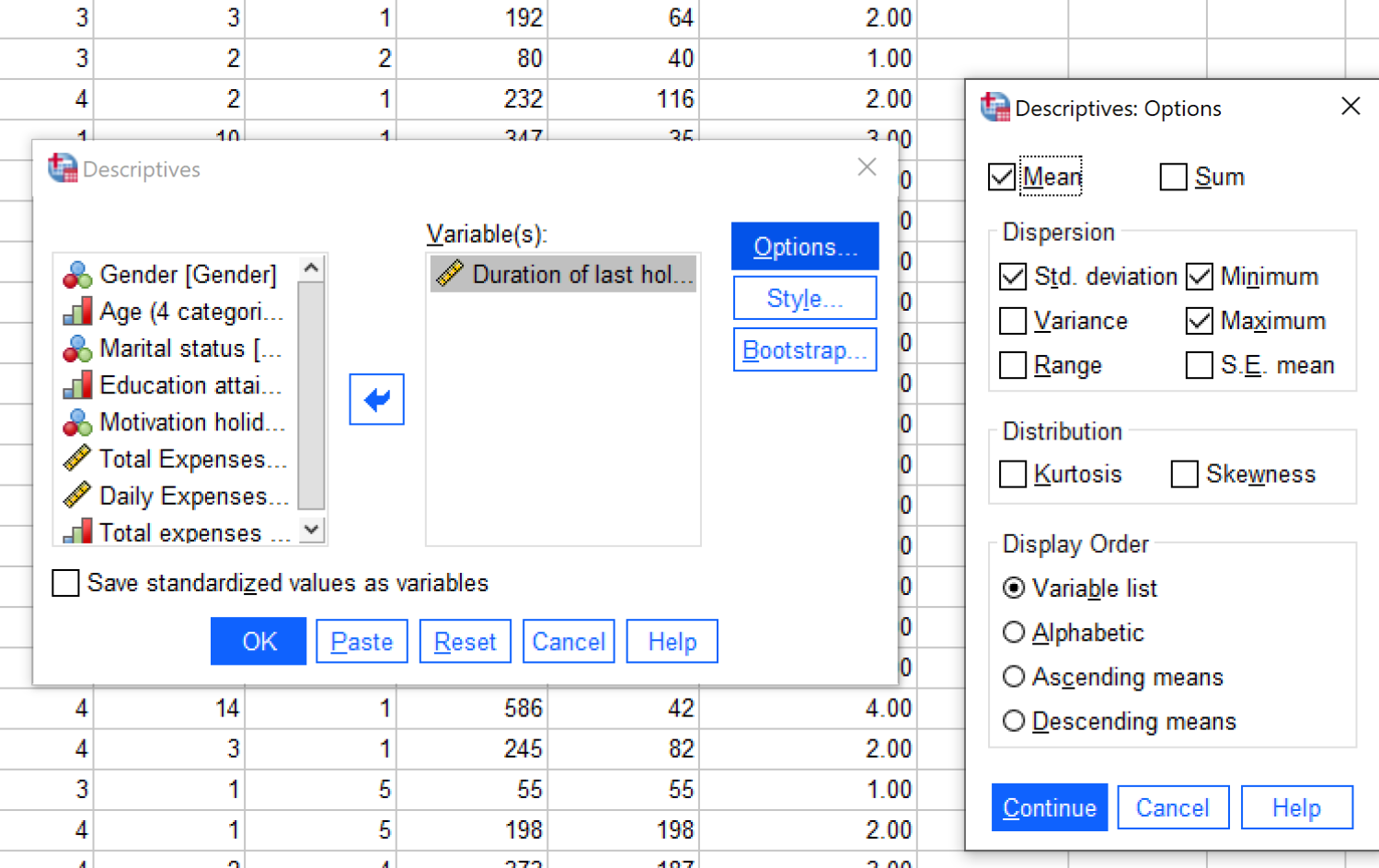 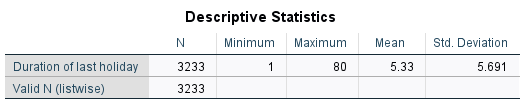 SPSS-Lecture 1
15
[Speaker Notes: Due to John Tukey, EDA, 1977]
Histogram(for quantitative variables)
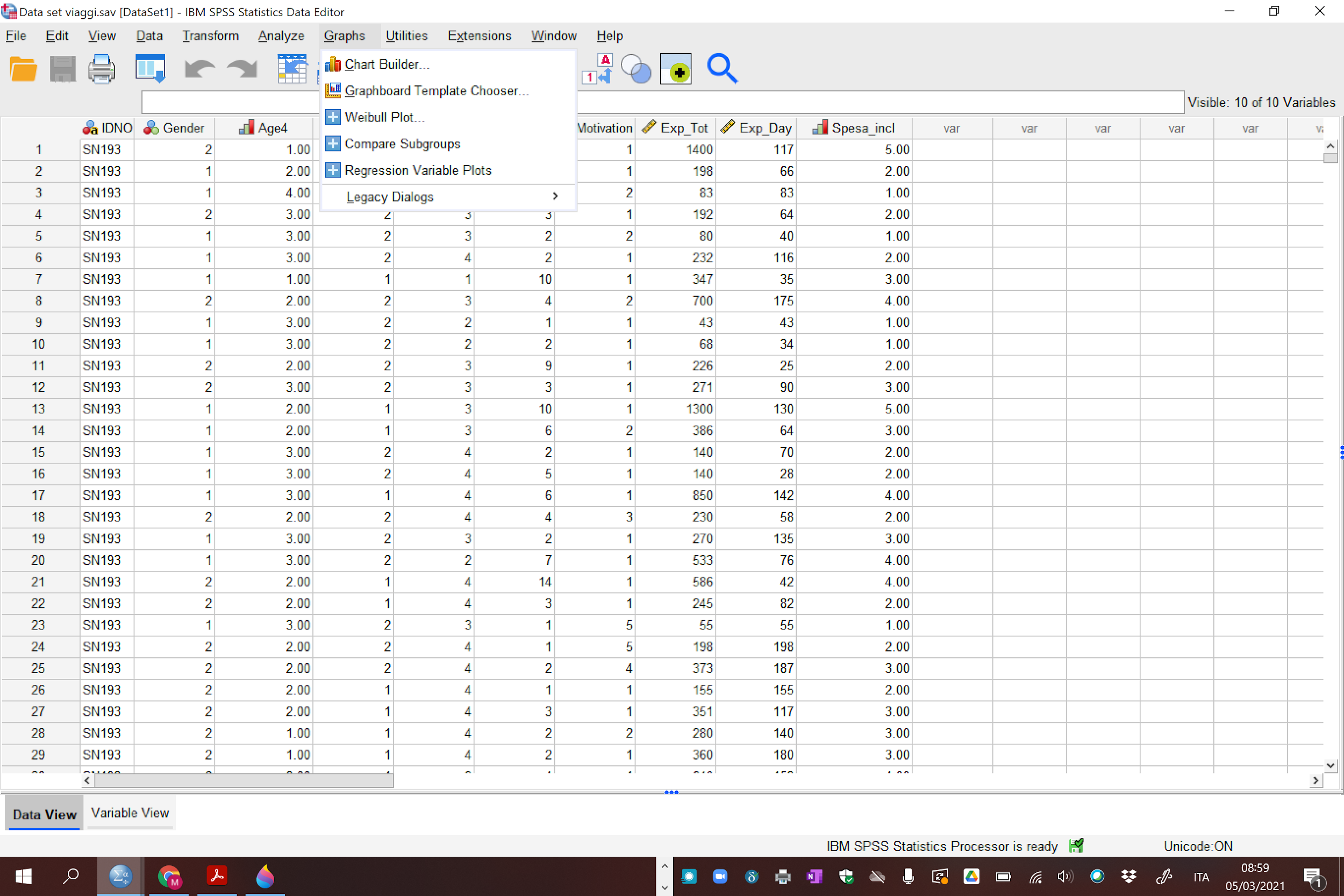 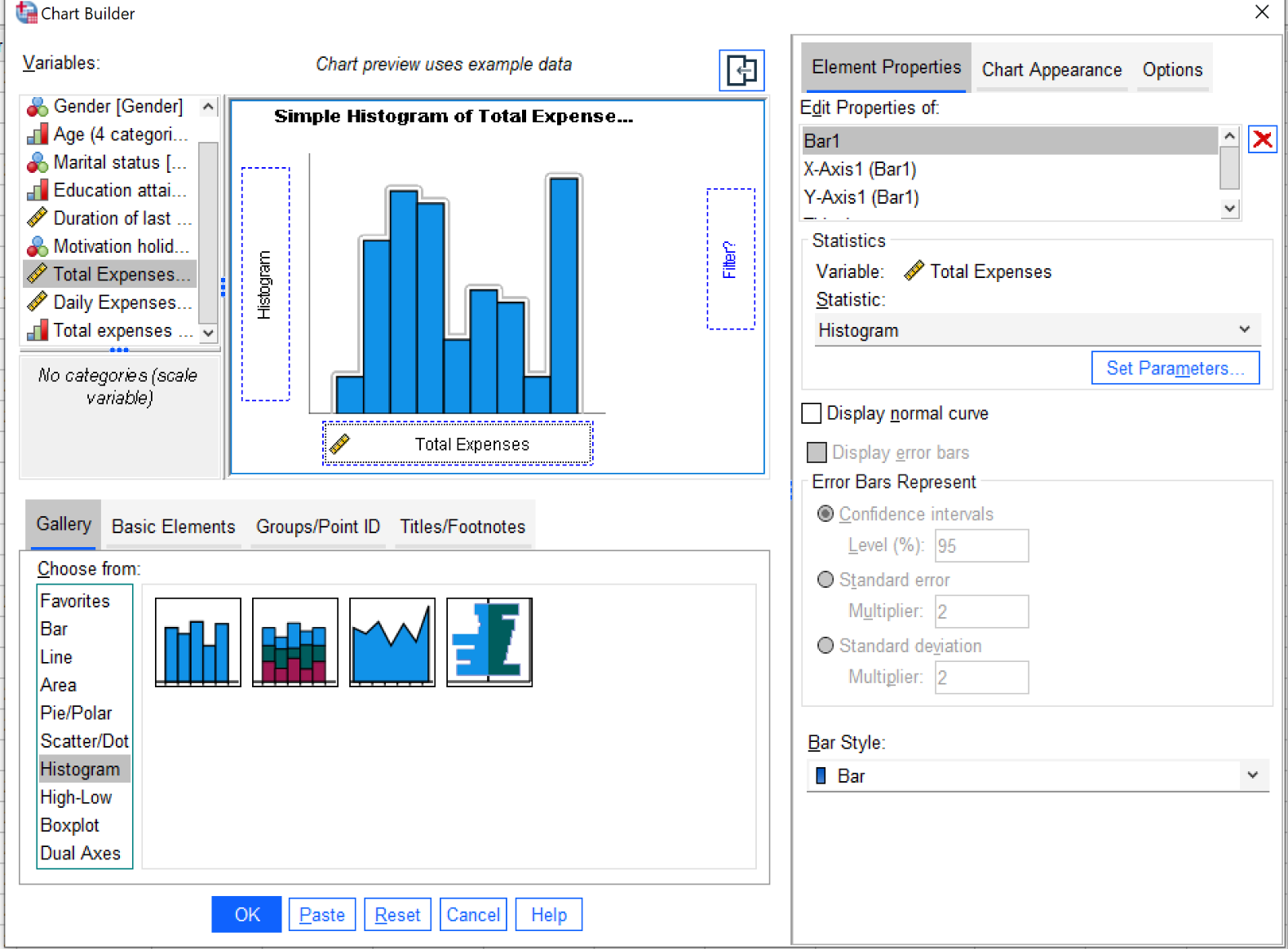 SPSS-Lecture 1
16
[Speaker Notes: Draw on board, perhaps add U-shaped]
HistogramTotal Expenses
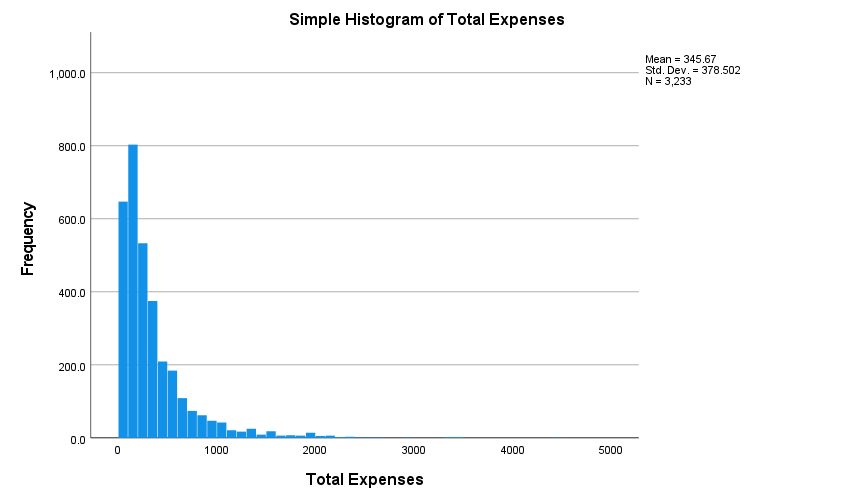 SPSS-Lecture 1
17
BOXPLOT
Box plots have box from LQ to UQ, with median marked.  They portray a five-number summary of the data: 
Minimum, 
LQ, 
Median, 
UQ, 
Maximum
except for outliers identified separately
Outlier = observation falling
               below LQ – 1.5(IQR)
or           above UQ + 1.5(IQR)
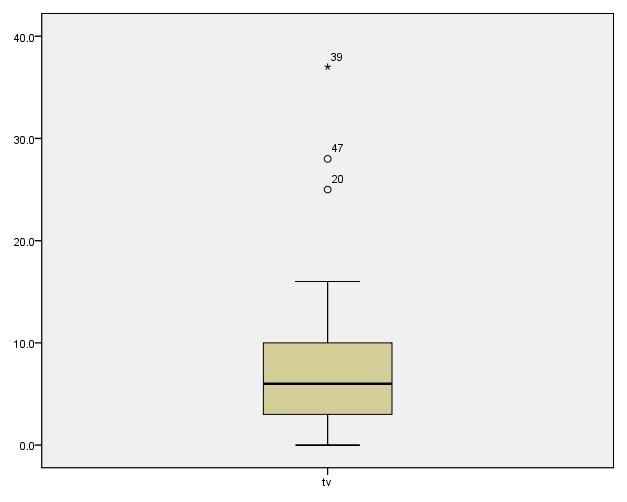 Outliers
SPSS-Lecture 1
18
BOXPLOT
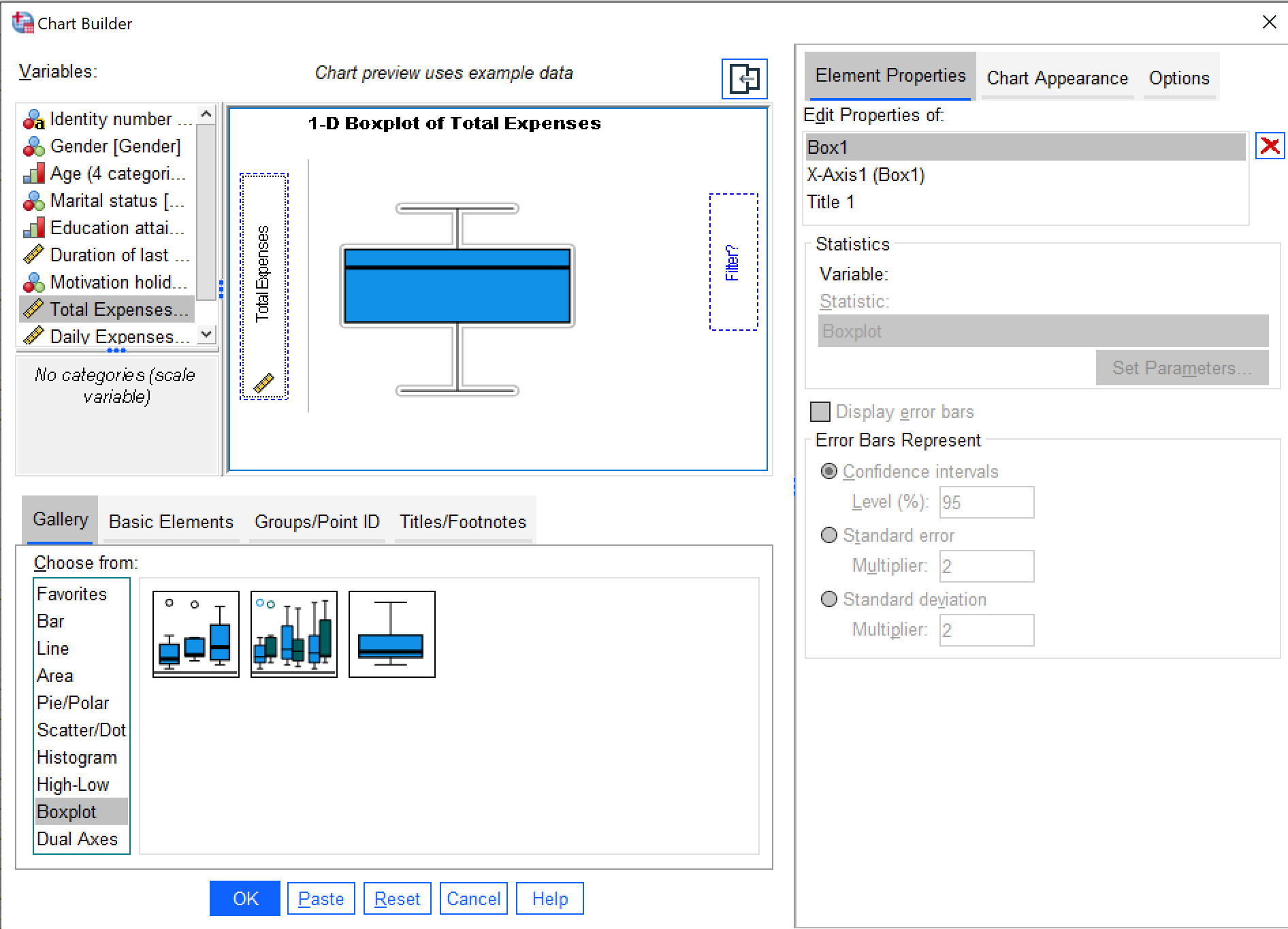 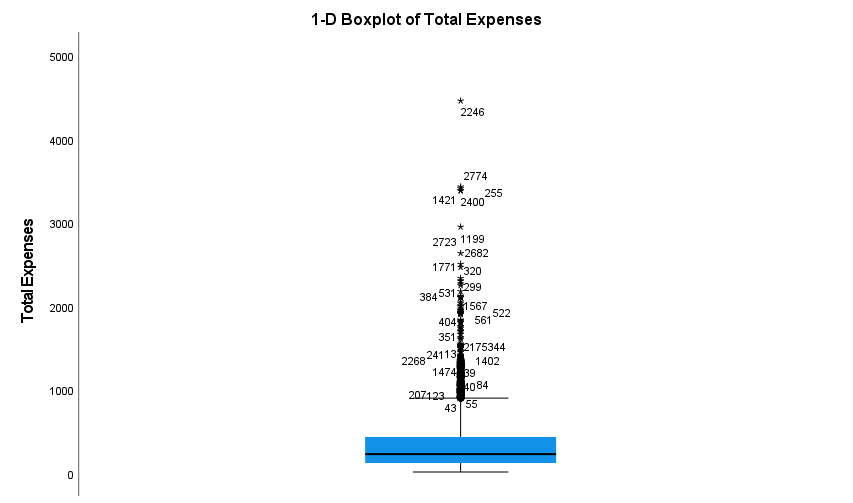 SPSS-Lecture 1
19